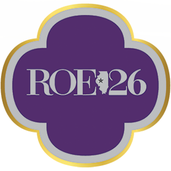 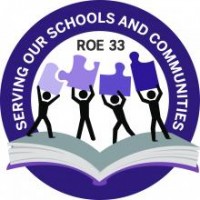 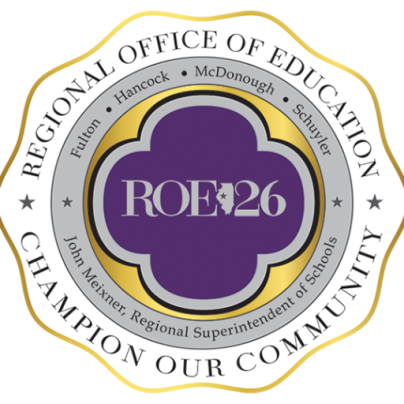 Regional Office of Education 26 & 33 
Professional Development Consortium
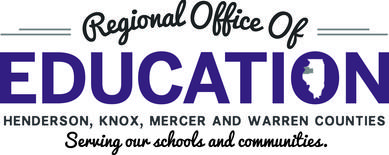 Children Learn What They Live: How Homelessness Relates to Childhood Trauma and Toxic Stress
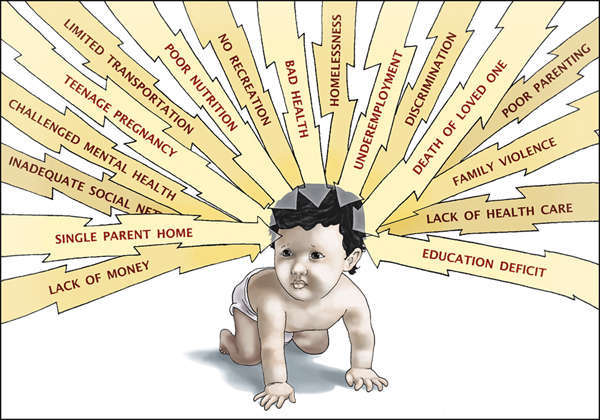 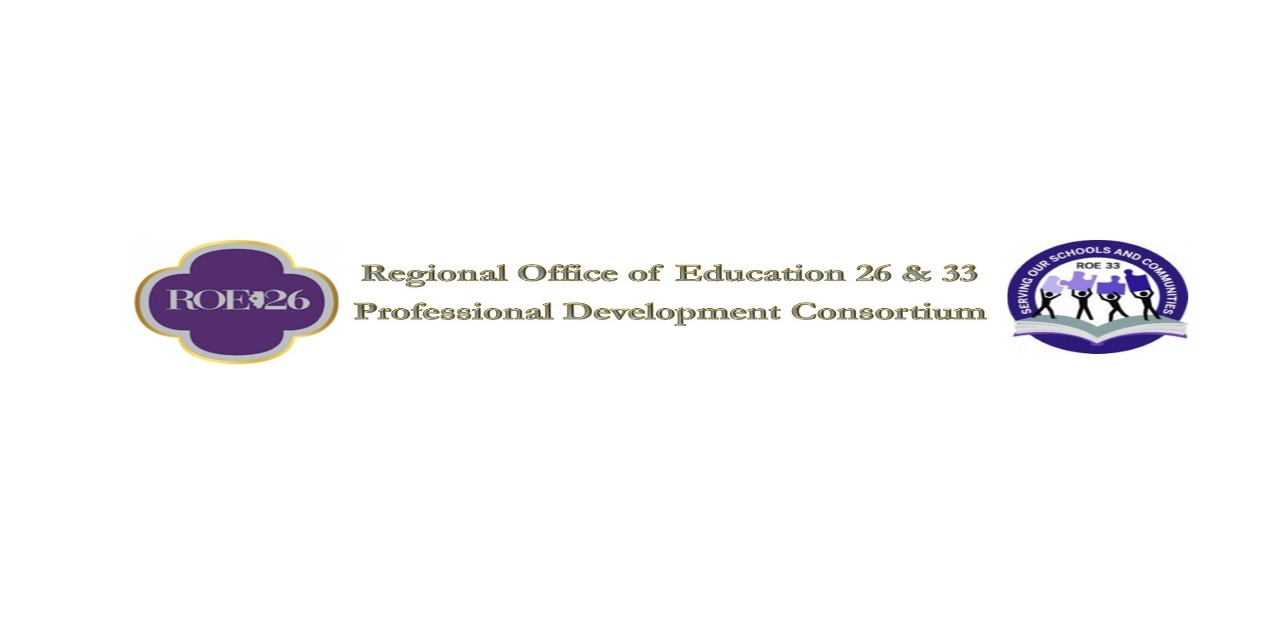 [Speaker Notes: Today, I would like to give you an overview of how trauma affects a child’s development and ultimately affects their health and academic performance.]
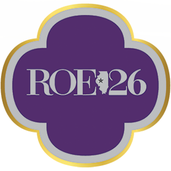 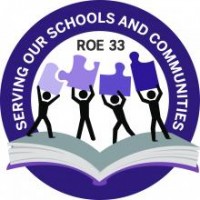 Regional Office of Education 26 & 33 
Professional Development Consortium
Today, we will…
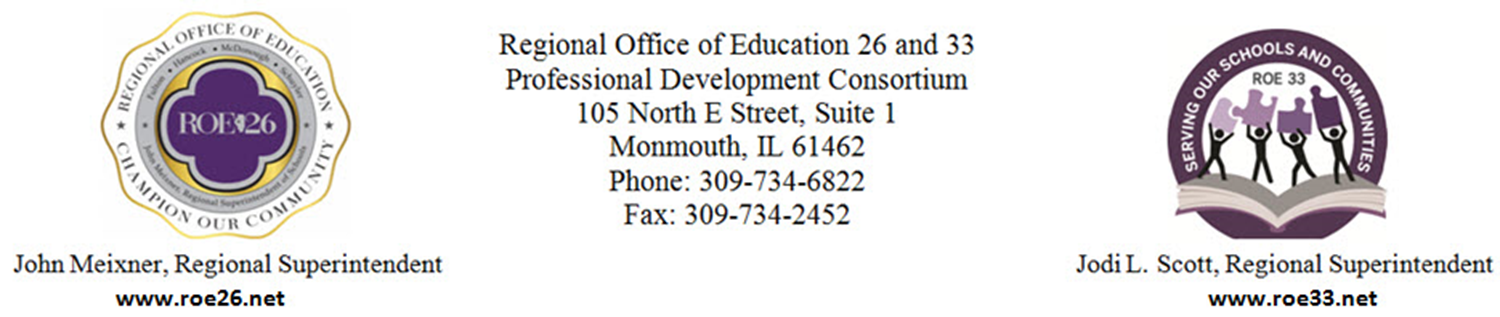 Identify Trauma & Toxic Stress
Review the ACE Study
How to Develop a Trauma-Informed School Environment
Training Available for Illinois Schools
[Speaker Notes: Today, we will briefly hit on these main topics….read slide]
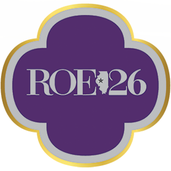 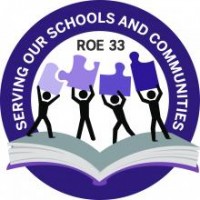 Regional Office of Education 26 & 33 
Professional Development Consortium
ILLINOIS DEFINITION OF
CHILD TRAUMA

An event a child experiences that is
emotionally painful or distressful which often
results in lasting mental and physical effects.

-National Institute of Mental Health
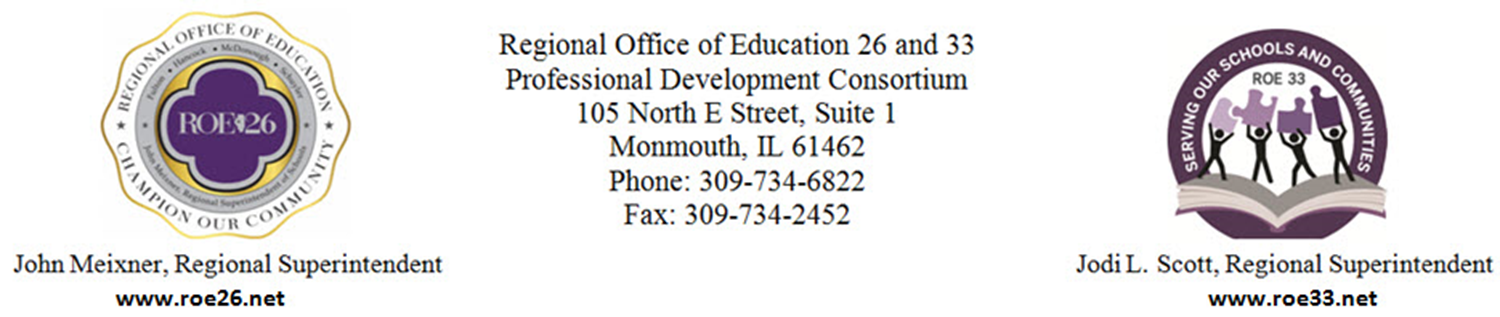 [Speaker Notes: Read the slide]
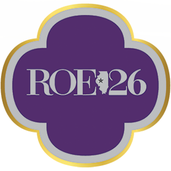 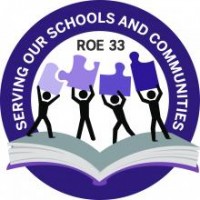 Regional Office of Education 26 & 33 
Professional Development Consortium
OUR GOAL: Schools need to provide a safe haven for ALL students and ensure that they have access to any additional supports they may need due to toxic stress and early childhood adverse experiences. 

Comprehensive System of Learning Supports through a Trauma-Informed Lens​
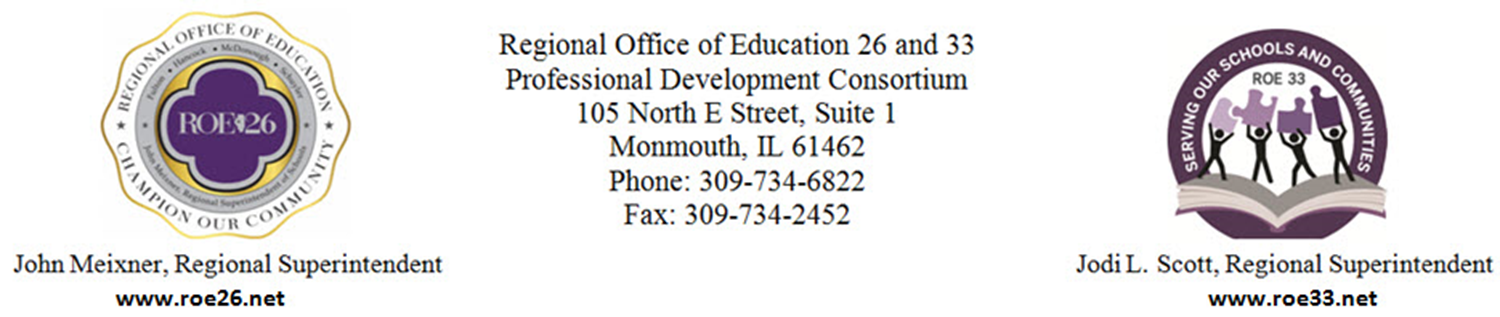 [Speaker Notes: Our main goal in supporting children in their academic pursuits should be….read slide]
Impact of trauma on the brain
Trauma can impact the developing brain by:
Reducing the number of connections formed
Reducing the size of the cortex
Strengthening survival connection

Resulting in:
Memory problems
Attention difficulty
Language development delays
Emotional and behavioral regulation issues
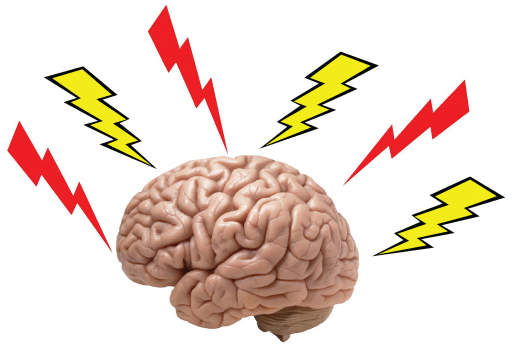 Adapted from: Luft, E. (Eds.). 2016. Alive and Well STL: The Parents as Teachers National Conference Pre-Conference: Beyond Ferguson - A Journey Towards Trauma-Informed Home Visiting. St. Louis, MO.
[Speaker Notes: I initially learned a lot about how trauma impacted the brain during a pre-conference session in Ferguson MO during a presentation from Alive and Well St. Louis at the National Parents as Teachers Conference. Review slide]
Impact of trauma on the brain developmemt
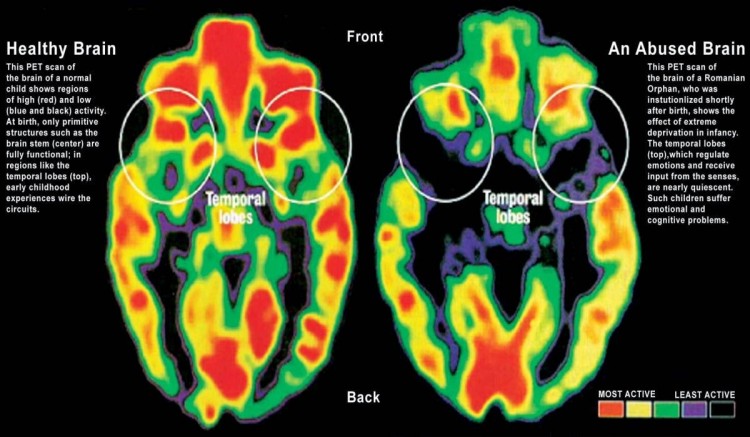 A Trauma-Informed Lens? Michele Carmichael ROE33
[Speaker Notes: The abused brain has significantly less activity in the areas of the brain that regulate impulse control and emotions.]
What is Toxic stress
Experiences that can affect brain architecture and brain chemistry
Usually begin during early childhood
Generally chronic in nature
Show lasting effects
Affects developmental, cognitive and social skills
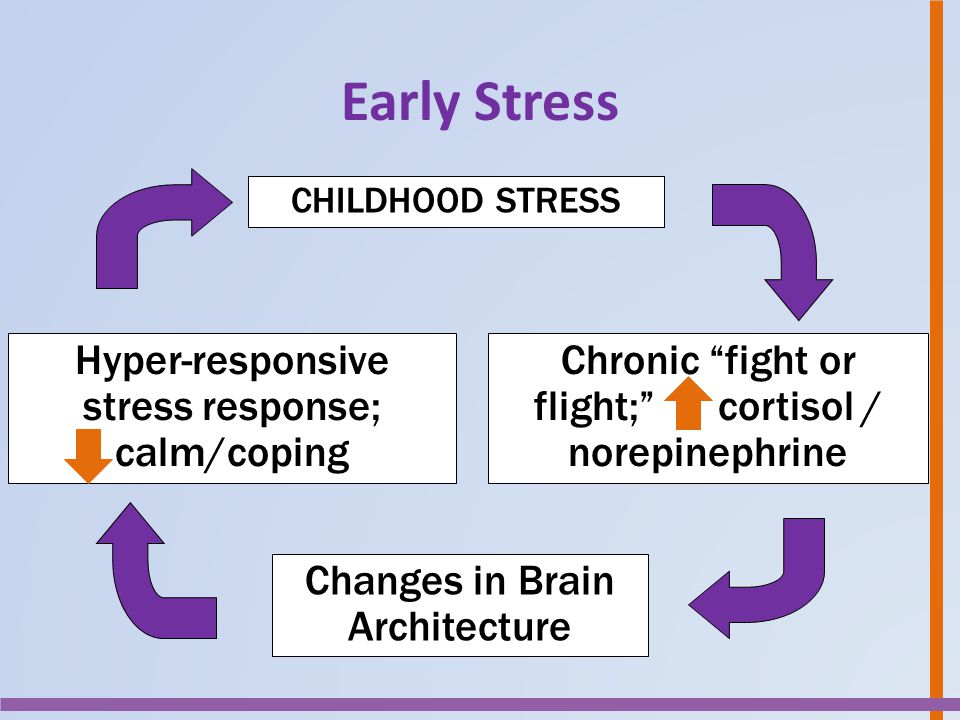 Toxic Stress
Child’s Brain
 Development
Adapted from : Purnell, J.Q. (Eds.). 2016. For the Sake of All: The Parents as Teachers National Conference Pre-Conference: Beyond Ferguson - A Journey Towards Trauma-Informed  Home Visiting. St. Louis, MO.
[Speaker Notes: The initial break through study on Adverse Childhood Experiences was published back in 1998 but the first time I have found the term toxic stress defined in scholarly literature was in early 2000 through a landmark report entitled: From Neurons to Neighborhoods: The Science of Early Childhood Development . 
from the Institute of Medicine; Division of Behavioral and Social Sciences and Education; Board on Children, Youth, and Families; Committee on Integrating the Science of Early Childhood Development; and contributing editors Dr. Jack P. Shonkoff and Deborah A. Phillips. 

They first coined the phrase toxic stress and how it generally starts in early childhood and affects brain development from then on…..

Toxic Stress link: https://www.youtube.com/watch?v=-q-r_YSUGGw

Child’s Brain Development Link: https://www.youtube.com/watch?v=ak7o9nxpWD4]
Adverse Childhood Experiences
Adversity and Stress in Early Childhood can lead to:

Changes in the brain that affects learning, memory and the ability to plan and control behavior
Increased risk for mental and physical health problems in adulthood

When we are faced with stressful situations, our mind and body automatically responds in one of three ways….
FREEZE
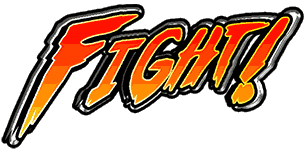 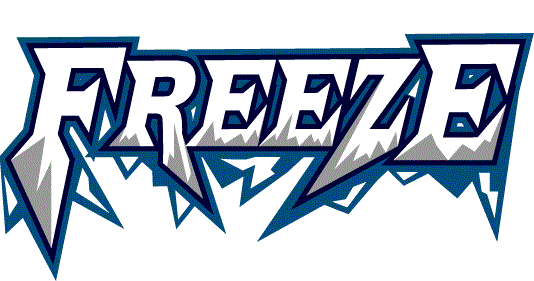 FLIGHT
Adapted from: Luft, E. (Eds.). 2016. Alive and Well STL: The Parents as Teachers National Conference Pre-Conference: Beyond Ferguson - A Journey Towards Trauma-Informed Home Visiting. St. Louis, MO.
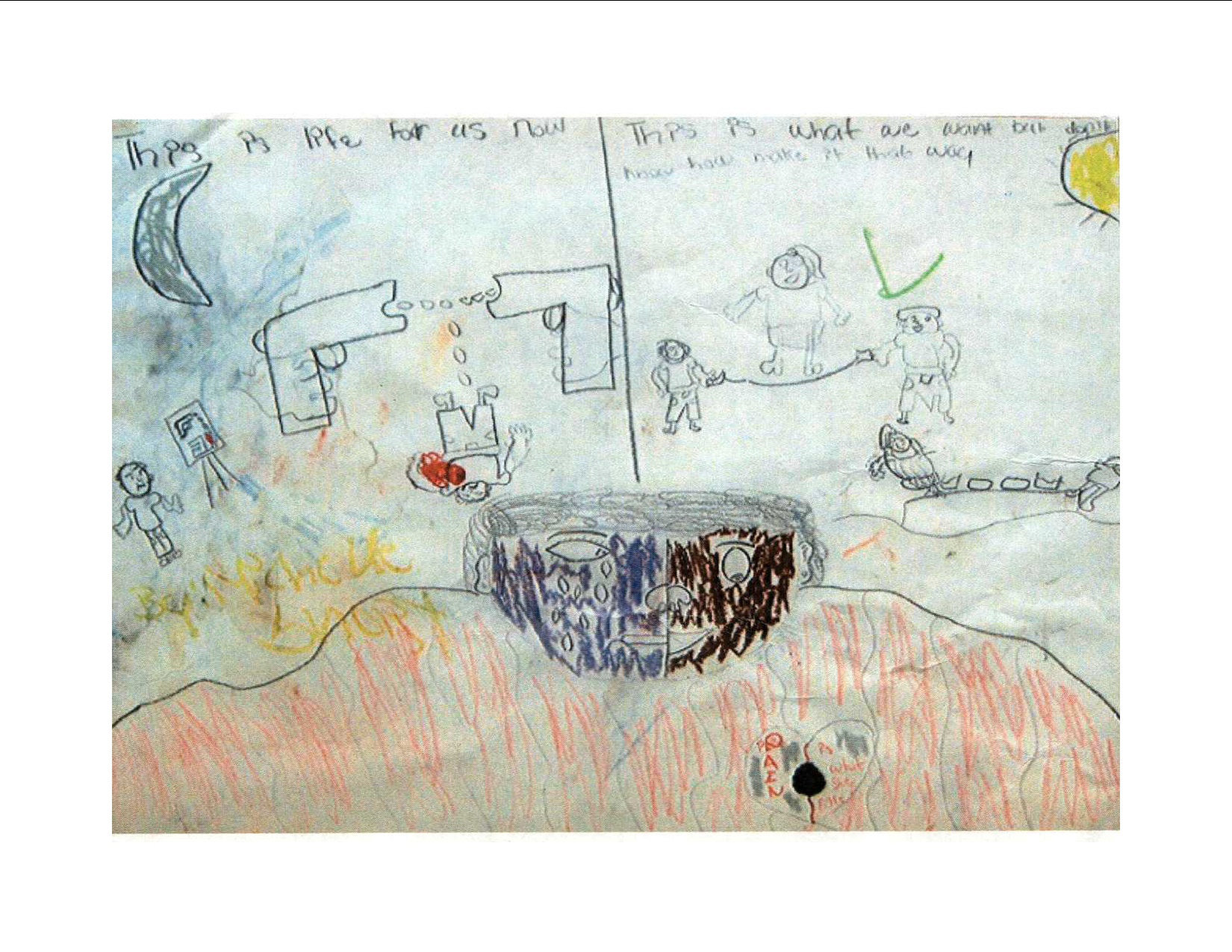 [Speaker Notes: This is a picture that was drawn by a young girl named Michelle who lives in St. Louis, MO after the Ferguson unrest. Describe what the picture represents]
How do we identify Adverse childhood stress?
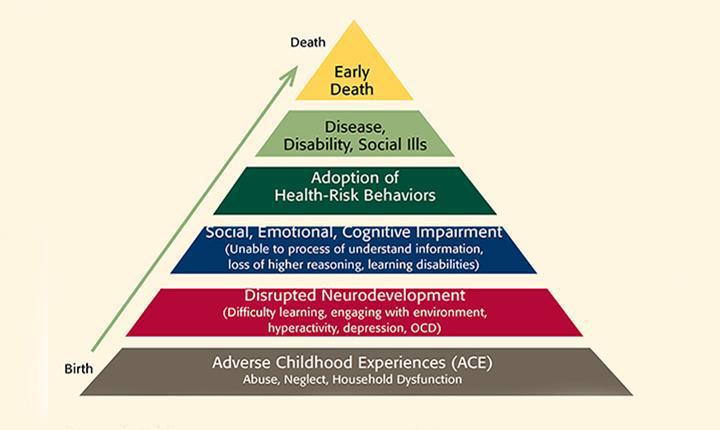 Felitti, V.J., Anda, R.F., Nordenberg, D., Williamson, D.F., Spitz, A.M., Edwards, V., Koss, M.P., & Marks, J.S. (1998). Relationship of childhood abuse and household dysfunction to many of the leading causes of death in adults: The adverse childhood 	experiences (ACE) study. American Journal of Preventive Medicine, 14(4), 245-258.
[Speaker Notes: Next, let’s briefly review an ground-breaking study that open the world of addressing adverse early childhood experiences that can lead to toxic stress. 
Click on picture to view video clip and then review pyramid.  

http://kpjrfilms.co/paper-tigers/bonus-content/]
Let’s take the ACE quesitionnaire
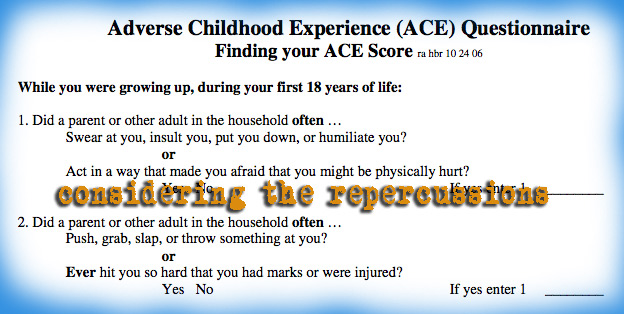 What was your score?
Download Polleverywhere app on your phone to enter your ACE score
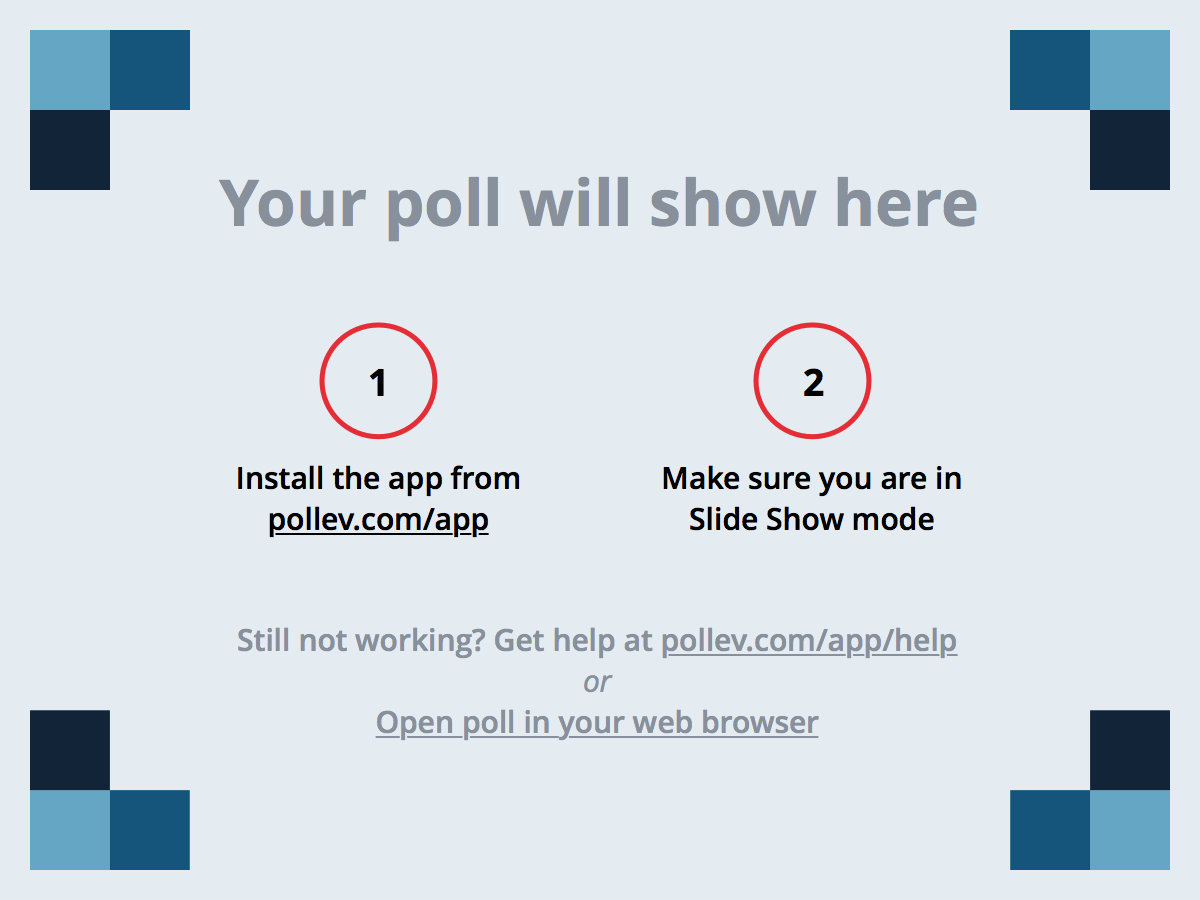 [Speaker Notes: Poll Title: What was your ACE Score?
https://www.polleverywhere.com/multiple_choice_polls/6PeiUYvzT77GAts]
IMPACT OF ACES ON EDUCATION
Students with 3 or more ACEs:

	- Are 2 ½ times more likely to fail a grade
	- Score lower on standardized tests
	- Have language difficulties
	- More likely to be suspended or expelled, &
	- Are designated as special education more often

51% of children with 4+ ACE scores had learning and behavior problems in school compared with only 3% of children with no ACE score	 		Illinois ACEs Response Collaborative Summit 2015 – Education Policy Brief
[Speaker Notes: Read slide]
How to Develop a Trauma-Informed School Environment ?
Trauma-Informed Understanding:

Trauma is prevalent in the lives of children
Trauma affects learning and school performance and causes physical and emotional distress
Trauma sensitive schools help children feel safe to learn
Schools have an important role to play in meeting the social/emotional needs of students
[Speaker Notes: In order to support ALL CHILDREN, school personnel must understand the importance in recognizing the signs of trauma and setting up an environment that provides the safe foundation for learning and support.]
How to Develop a Trauma-Informed School Environment?
Trauma-Informed Looks Like…

Building Resiliency in Children
6 core strengths

Increasing Protective Factors
40 Developmental Assets

Decreasing Risk Factors
Wrap Around Services

Increasing Student and Family Engagement
[Speaker Notes: 6 Core Strengths: Attachment, Self Regulation, Affiliation, Awareness, Tolerance and Respect: Together they provide a strong foundation for future health/Dr. Perry
http://www.klamathstopthehurt.org/assets/Six-Core-Strengths-For-Healthy-Brain-Development.pdf

40 Developmental Assets: Are positive experiences and needed qualities that influence student’s development. Helping them become caring responsible and productive adults. Based on youth development, resiliency and prevention research. http://www.scouting.org/filestore/pdf/40_Developmental_Assets_Search_Institute.pdf

Increasing protective factors and reducing risk factors through building the capacity to form and maintain positive, stable relationships is the glue of a family, community and society – Dr. Bruce Perry   http://dhss.alaska.gov/dbh/Documents/Prevention/programs/spfsig/pdfs/IOM_Matrix_8%205x11_FINAL.pdf]
How to Develop a Trauma-Informed School Environment?
Trauma-Informed Looks Like…

BE AWARE: look for changes, signs, symptoms of trauma

BE AVAILABLE: Listen and help them problem solve

BE RESOURCEFUL: Consult with school mental health supports and know your community resources
[Speaker Notes: 6 Core Strengths: Attachment, Self Regulation, Affiliation, Awareness, Tolerance and Respect: Together they provide a strong foundation for future health/Dr. Perry]
Trauma-Informed in a Nutshell…
Instead of asking…..
	“What’s wrong with them?”

A trauma-informed approach ask….
	“What has happened to them?”
Supports for Illinois Schools
Trainings for Illinois Schools through ISBE:

IL MTSS Network

Trauma-Informed Lens Overview

Book Study: Boy Who was Raised as a Dog

Develop and Support of a Trauma Response School Team
[Speaker Notes: School psychologists conduct trauma informed screening with students to gain an awareness of child trauma, recognize reminders that trigger trauma symptoms and identify ways to manage these triggers and responses in school settings. They are also able to facilitate a supportive response for traumatized students and families, and provide trauma-focused cognitive behavioral therapy to children and their parents in the school setting.]
Trauma-Informed Lens Day Long Training
This training will identify:
The three E's of Trauma:  Events, Experiences and Effects." 
"The four R's:  Key Assumptions in a Trauma Informed Approach - Realization, Recognize, Respond, Resist Re-traumatization. 
SAMHSA's Concept of Trauma and Guidance for a Trauma Informed Approach
Impact of Trauma on learning:
Academic performance
Classroom behavior
Relationships
Common triggers for children who have endured trauma
How to build resiliency through:
Increasing protective factors
Decreasing risk factors
Improving educational outcomes
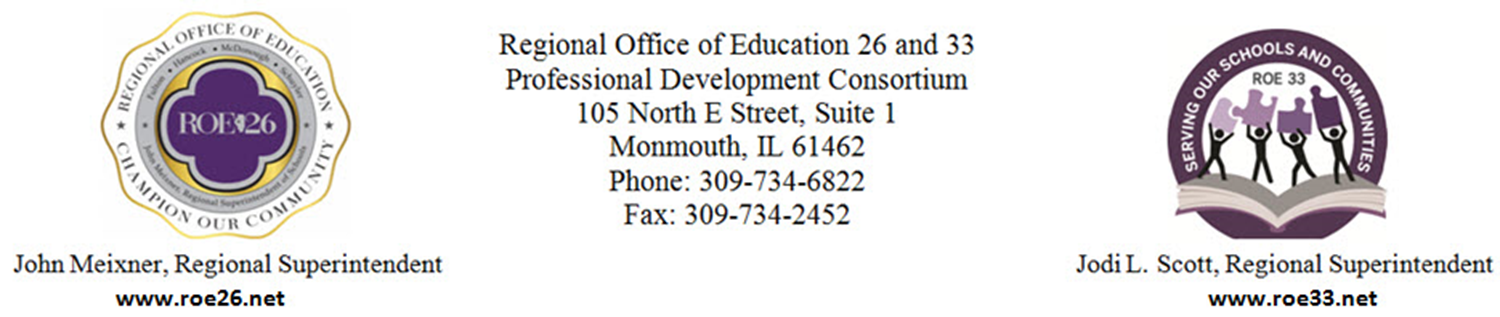 [Speaker Notes: The 1-2 day long training will cover these topics more indepth

https://store.samhsa.gov/product/SMA14-4884]
Upcoming Trainings for Illinois Schools
Trainings for Illinois Schools through ISBE:

Successful Trauma-Sensitive Educational Practices

Wrap Around Approach (Lincoln Alternative School)

Mindfulness Activities (Yoga and Positive Self-Talk)

Music, Art and Cognitive Behavioral Therapy 

 Trauma Response School Team
[Speaker Notes: Wrap around services: health, mental health and social services at the school or in collaboration

Mindfulness activities: focused awareness, breathing and movements exercises/replacing detention/suspension with mindfulness rooms/activities

Calm Through Creativity: How Arts Can Aid Trauma Recovery:  https://ncfy.acf.hhs.gov/features/thinking-creatively-family-and-youth-work/art-therapy

Cognitive Behavioral Therapy: School psychologists conduct trauma informed screening with students to gain an awareness of child trauma, recognize reminders that trigger trauma symptoms and identify ways to manage these triggers and responses in school settings. They are also able to facilitate a supportive response for traumatized students and families, and provide trauma-focused cognitive behavioral therapy to children and their parents in the school setting. 

School Teams trained in Youth Mental Health First Aid and crisis response]
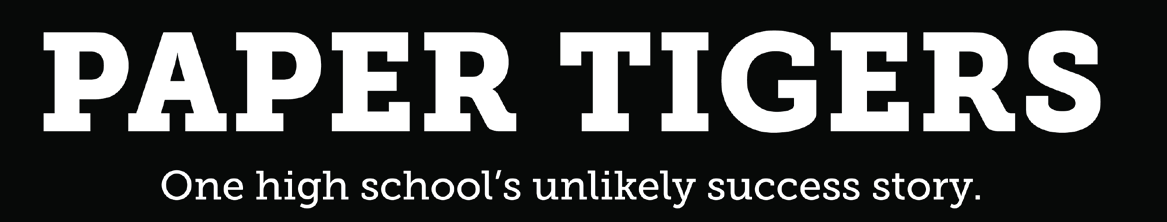 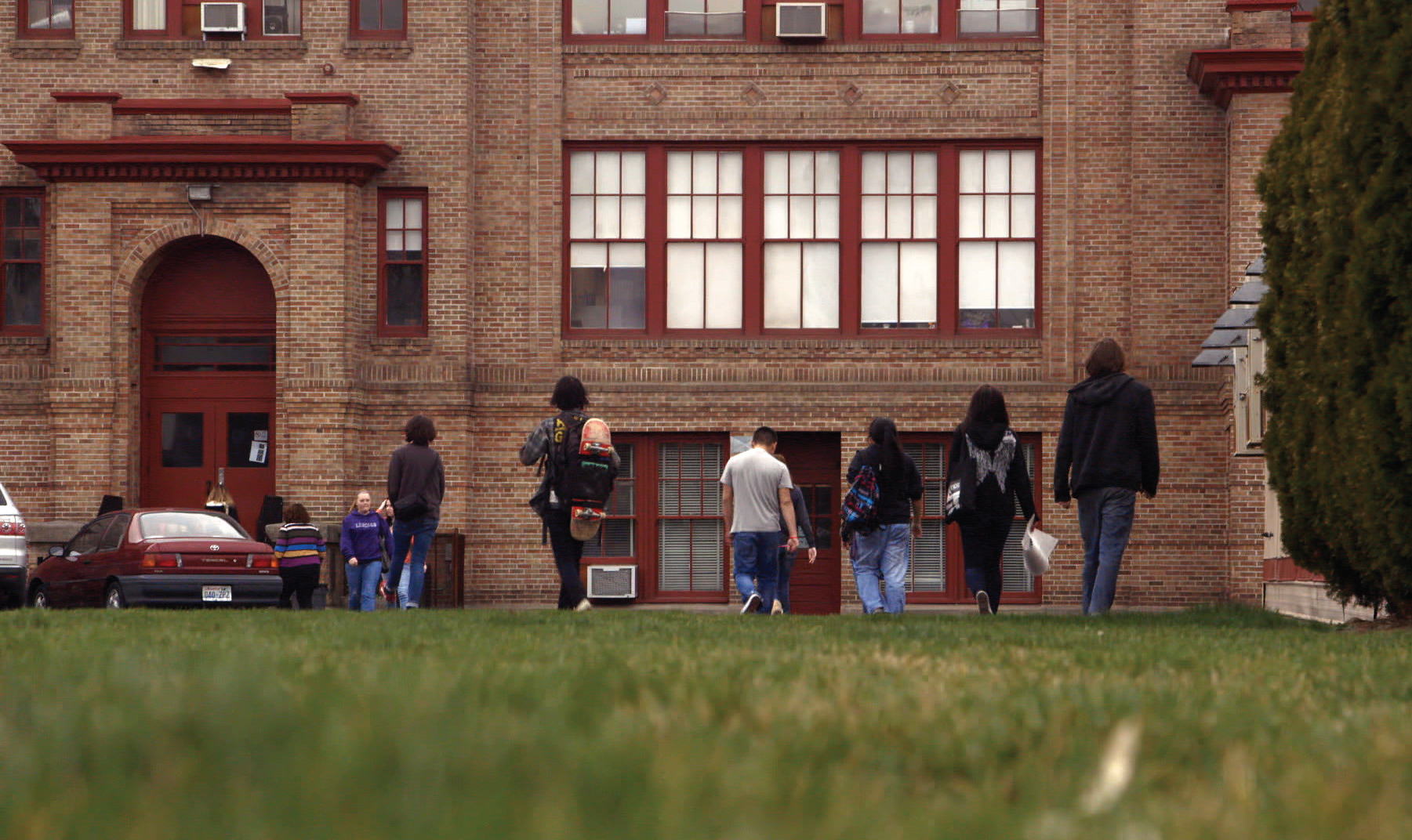 [Speaker Notes: How many of you have seen this documentary? Here is the trailer to this inspirational documentary. 

http://kpjrfilms.co/paper-tigers/]
Any Questions?
Childhood Trauma & Brain Development?
Toxic Stress?
The ACE Study?
How to Create a Trauma-Sensitive 
School Environment?
Paper Tigers?
Trainings Available for Illinois Schools?
Resources
Illinois State Board of Education
https://www.isbe.net/Pages/Trauma.aspx
Illinois Multi-Tiered System of Support Network
http://www.ilmtss.net/
Paper Tigers
http://kpjrfilms.co/paper-tigers/
Child Trauma Academy – Dr. Bruce Perry
http://childtrauma.org/
The ACE Study
https://www.cdc.gov/violenceprevention/acestudy/index.html